Simultaneous Clustering of Multiple Gene Expressionand Physical Interaction DatasetsManikandan Narayanan, Adrian Vetta, Eric E. Schadt, Jun ZhuPLoS Computational Biology 2010
Presented by: Tal Saiag
Seminar in Algorithmic Challenges in Analyzing Big Data* in Biology and Medicine; With Prof. Ron Shamir @TAU
Outline
Basic Terminology
Introduction
JointCluster: A simultaneous clustering algorithm
Results
Discussion
Conclusion
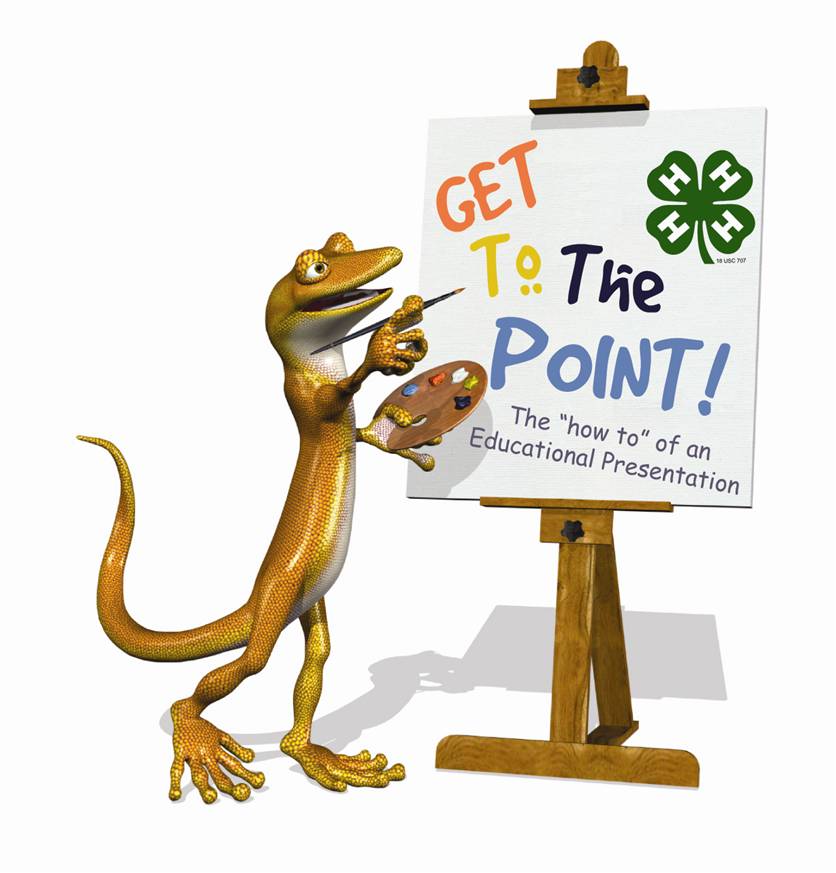 2
Basic Terminology
3
Basic Terminology
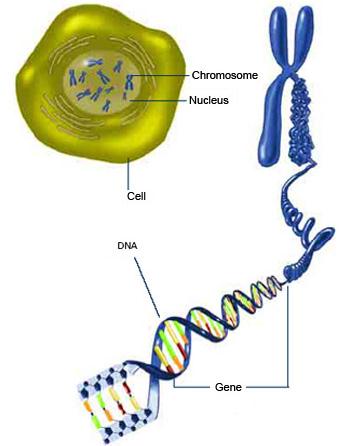 Cell – building block of life
Contains nucleus
Chromosome – genetic material
Forms the genome – DNA
Gene – Stretch of DNA
Proteins – multi functional workers
4
[Speaker Notes: להגדיר:
תא כחלק מיצור חי
The cell is the basic structural, functional and biological unit of all known living organisms. It is the smallest unit of life that is classified as a living thing, and is often called the building block of life.
DNA בתוך התא
גן – חלק מ-DNA בעל פונקציה באורגניזם
פרוטאין כמווסת תהליכים, נוצר מ-DNA
Proteins are large biological molecules consisting of one or more chains of amino acids. Proteins perform a vast array of functions within living organisms, including catalyzing metabolic reactions, replicating DNA, responding to stimuli, and transporting molecules from one location to another. Proteins differ from one another primarily in their sequence of amino acids, which is dictated by the nucleotide sequence of their genes, and which usually results in folding of the protein into a specific three-dimensional structure that determines its activity.]
Basic Terminology
Gene expression: from gene to protein
Transcription
RNA
Translation
Transcription factor
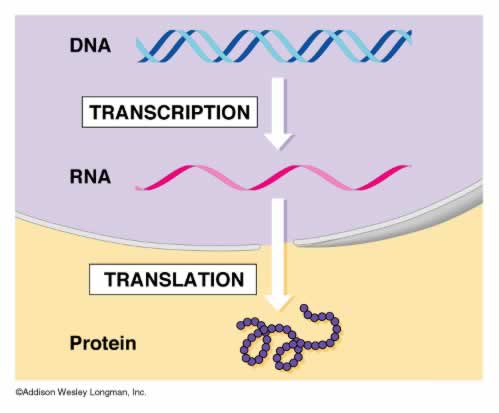 5
[Speaker Notes: להגדיר:
תהליכים בתא: Gene expression
Transcription into mRNA - Transcription is the process of converting the genetic information stored in DNA to messenger RNA (mRNA)
Translation of mRNA
Transcription factor - הוא חלבון הנקשר לרצף DNA ספציפי, הנמצא לפני החלק המקודד של הגן, ובכך משפיע על שעתוק הגן ל-mRNA. מהווה חלק מהבסיס לרשת הוויסות והבקרה הגנטית.	that activate or repress gene expression		DNA-PROTEIN INTERACTIONS]
Basic Terminology
DNA microarray / chips
Measures expression of genes
Condition specific
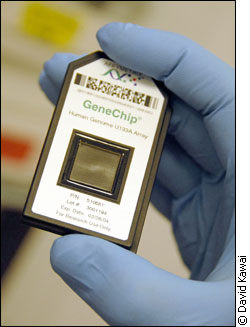 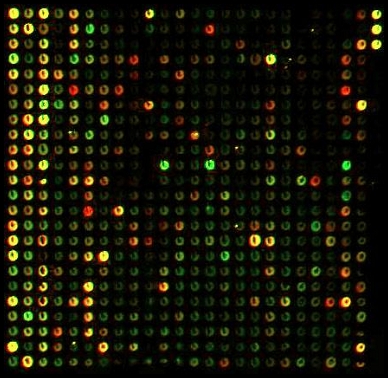 6
[Speaker Notes: להגדיר:
תחת תנאים שונים
expression levels
DNA chips / Microarrays]
Introduction
7
Introduction
Genome-wide datasets provide different views of the biology of a cell.
Physical interactions (protein-protein) and regulatory interactions (protein-DNA) maintain and regulate the cell's processes.
Expression of molecules (proteins or transcripts of genes) provide a snapshot of the cell’s state.
Researchers have exploited the complementarity of both.
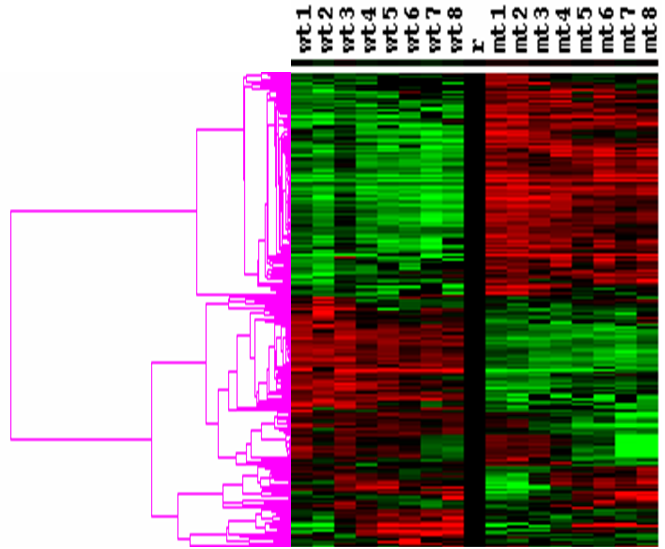 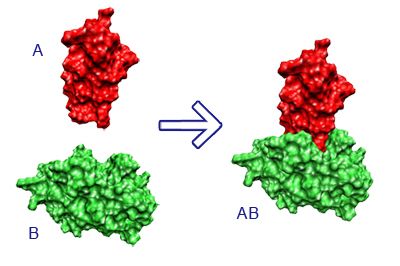 8
[Speaker Notes: Heterogeneous genome-wide datasets provide different views of the biology of a cell, and their rapid accumulation demands integrative approaches that exploit the diversity of views.
Data on physical interactions such as interactions between two proteins (protein-protein), or regulatory interactions between a protein and a gene via binding to upstream regions of the gene (protein-DNA) inform how various molecules within a cell interact with each other to maintain and regulate the processes of a living cell.
On the other hand, data on the abundances or expression of molecules such as proteins or transcripts of genes provide a snapshot of the state of a cell under a particular condition.
For instance, a network of coexpression relations between gene pairs is typically built using expression data of a population of samples, and a network of physical interactions between protein or gene pairs is typically built by testing each interaction in a specific individual or in-vitro condition.
These two data sources on physical interaction and molecular abundance provide complementary views, as the former captures the wiring diagram or static logic of the cell, and the latter the state of the cell at a time-point in a condition-dependent, dynamic execution of this logic.
Researchers have fruitfully exploited this complementarity by studying the topological patterns of physical interaction among genes [with expression profiles that are condition-specific, periodic, or correlated]; and similarity of the expression profiles of genes with regulatory, physical, or metabolic interactions among them.]
Introduction
Integrating the physical and expression datasets.
Developing efficient solution for combined analysis of multiple networks.
Goal: find common clusters of genes supported by all of the networks of interest.
Computationally intractable for large networks.
Theoretical guarantees (reasonably approximates the optimal clustering).
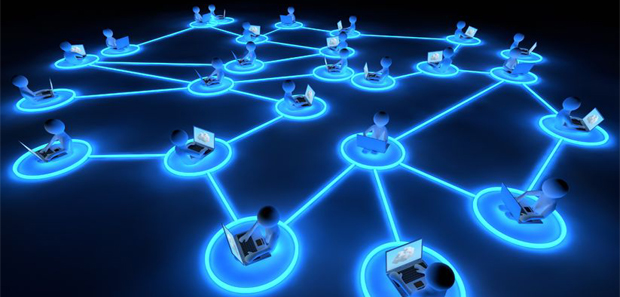 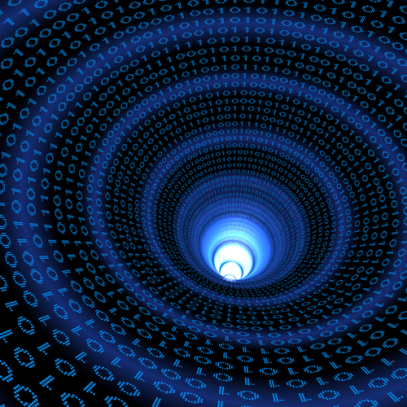 9
[Speaker Notes: Another line of research focuses on integrating the physical and expression datasets to chart out clusters or modules of genes involved in a specific cellular pathway.
Methods were developed to search for physically interacting genes that have condition-specific expression (i.e., differential expression when comparing two or more conditions, as in ‘‘active subnetworks’’), or correlated expression (eg. subnetworks in the network of physical interactions that are coherently expressed in a given expression dataset).
Towards addressing this challenge, we propose an efficient solution to a well-defined computational framework for combined analysis of multiple networks, each describing pairwise interactions or coexpression relationships among genes.
The problem is to find common clusters of genes supported by all of the networks of interest, using quality measures that are normalized and comparable across heterogeneous networks.
I will show the algorithm that solves this problem using techniques that permit certain theoretical guarantees (approximation guarantees) on the quality of the output clustering relative to the optimal clustering. That is, we prove these guarantees to show that the clustering found by the algorithm on any set of networks reasonably approximates the optimal clustering, finding which is computationally intractable for large networks.
JointCluster enables integration of multiple expression datasets with one or more physical networks, and hence more flexible than other approaches that integrate a single coexpression or similarity network with a physical network, or multiple, possibly cross-species, expression datasets without a physical network.
JointCluster seeks clusters preserved in multiple networks so that the genes in such a cluster are more likely to participate in the same biological process.]
JointCluster: A simultaneous clustering algorithm
10
Declarations
A cut refers to a partition of nodes in a graph into two sets.
A cut is called sparse-enough in a graph if the ratio of edges crossing the cut in the graph to the edges incident at the smaller side of the cut is smaller than a threshold specific to the graph.

Inter-cluster edges: edges with endpoints in different clusters.

Connectedness of a cluster in a graph: the cost of a set of edges is the ratio of their weight to the total edge weight in the graph.
11
[Speaker Notes: A cut refers to a partition of nodes in a graph into two sets.

A cut is called sparse-enough in a graph if the ratio of edges crossing the cut in the graph to the edges incident at the smaller side of the cut is smaller than a threshold specific to the graph.

Inter-cluster edges: edges with endpoints in different clusters.

Connectedness of a cluster in a graph: the cost of a set of edges is the ratio of their weight to the total edge weight in the graph.

To integrate the information in multiple physical interaction and gene expression datasets, we first represent each dataset as a network or graph whose nodes are the genes of interest and edges indicate relations between gene pairs such as physical interaction between genes or gene products in physical networks, or transcriptional correlation between genes in coexpression networks.

Simultaneous clustering is a clustering or partition of the nodes such that nodes within each set or cluster in the partition are well connected in each graph, and the total cost of inter-cluster edges is low.]
Algorithm outline
Approximate the sparsest cut in each input graph using a spectral method.
Choose among them any cut that is sparse-enough in the corresponding graph yielding the cut.
Recurse on the two node sets of the chosen cut.
Until well connected node sets with no sparse-enough cuts are obtained.
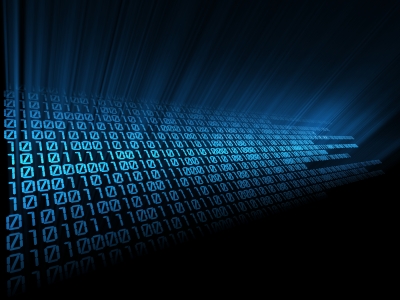 12
[Speaker Notes: ALGO:
    Approximate the sparsest cut in each input graph using a spectral method
    Choose among them any cut that is sparse-enough in the corresponding graph yielding the cut
    Recurse on the two node sets of the chosen cut
        Until well connected node sets with no sparse-enough cuts are obtained.

JointCluster implementation employs a novel scaling heuristic to reduce the inter-cluster edge cost even further in practice.]
Definitions
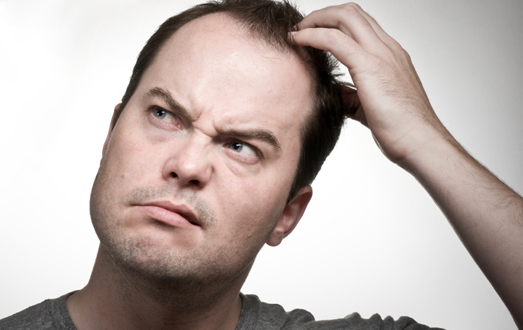 13
The Conductance
14
Approximating the sparsest cut
15
[Speaker Notes: Note that clustering a graph by minimizing e for a given a is also NP-hard by a reduction from the sparsest cut problem.

The repeated removal of sparsest cuts is done until the pieces or clusters become well connected with no sparse cuts left in them.

Roughly speaking, spectral clustering is the technique of partitioning the rows of a matrix according to their components in the top few singular vectors of the matrix.]
Multiple Graphs
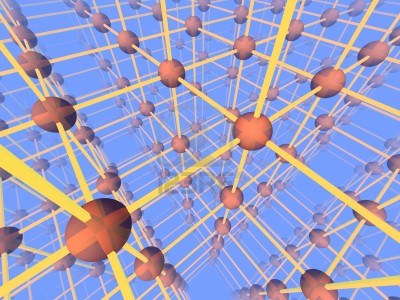 16
Scaling Heuristic
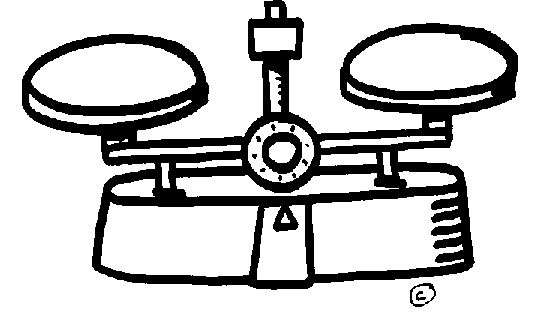 17
Cut Selection Heuristic
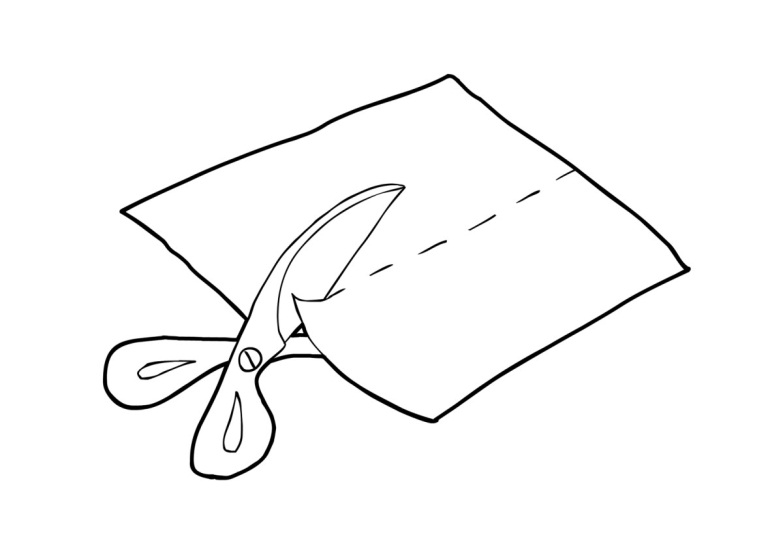 Combine a cut selection heuristic.

Choose the cut that is sparse-enough in the most number of input graphs.
18
Overview
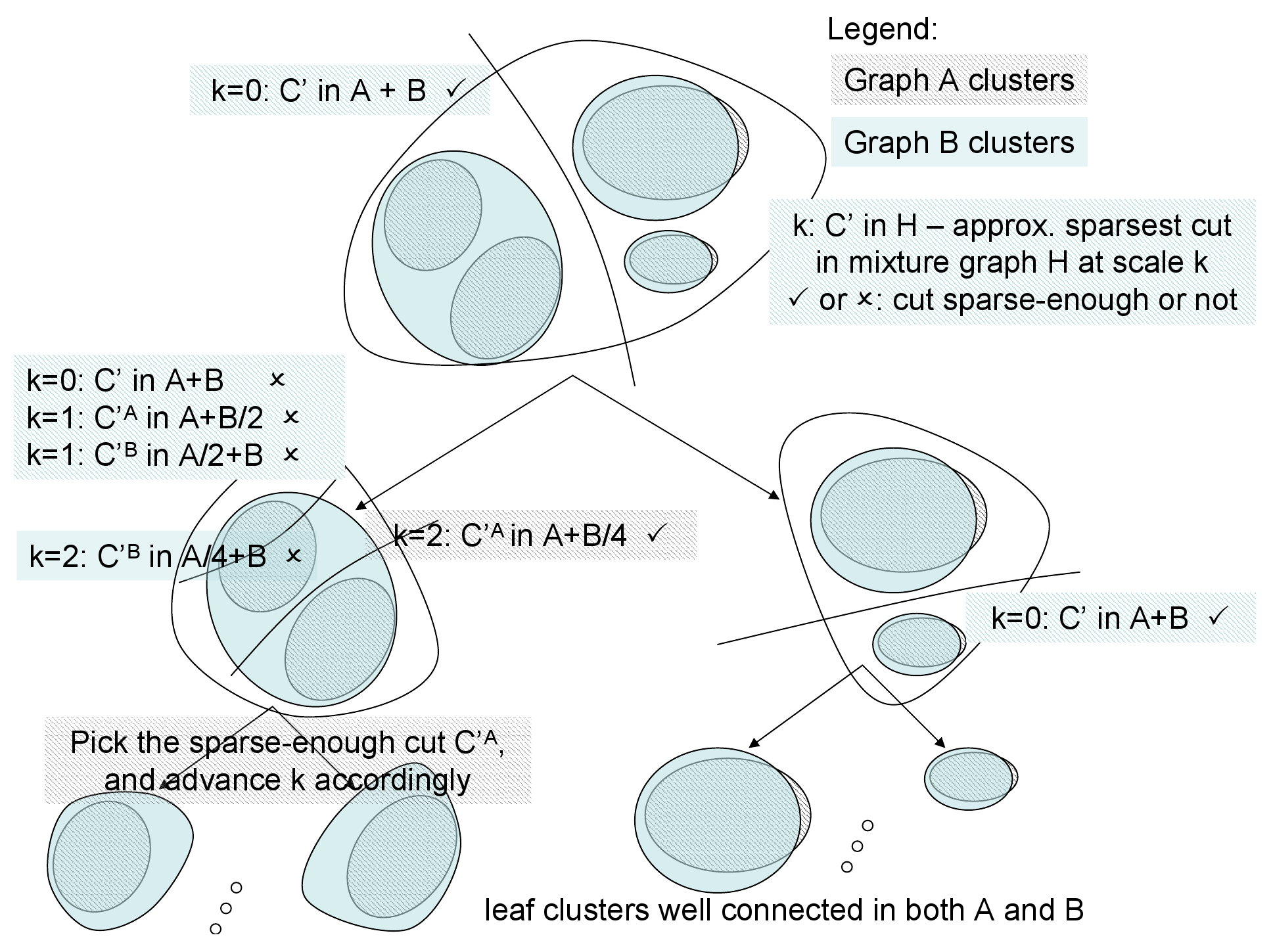 19
Overview
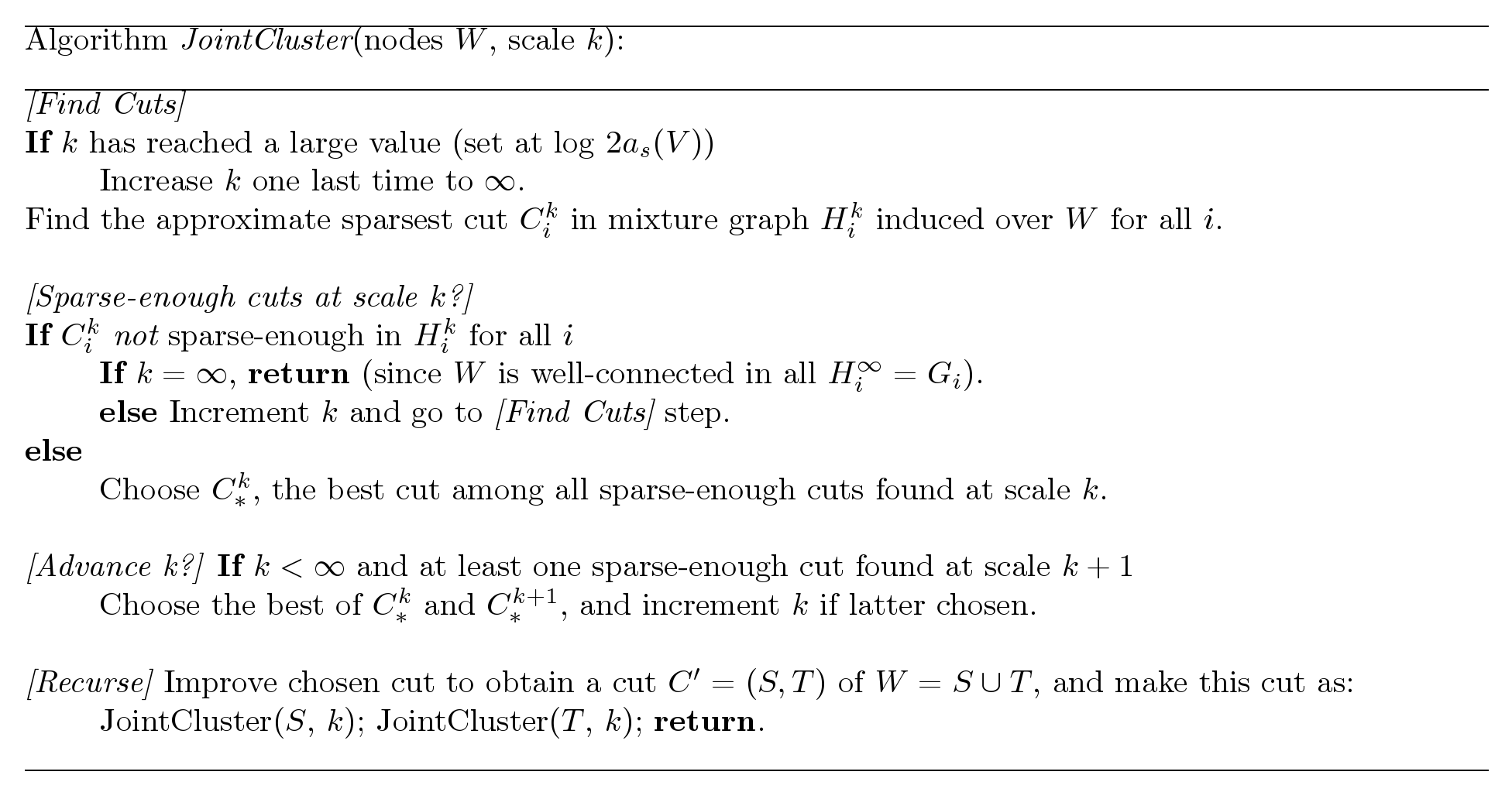 20
[Speaker Notes: The algorithm starts with V as the current node set.
For each graph, the algorithm finds an approximate sparsest cut in the current node set, using the graph-specific edge weight function to measure conductance.
The algorithm chooses among them any cut that is sparse enough,
	and recurses on the two pieces (node sets) induced by this cut.
If no cuts get chosen for the current node set, the node set is output as a well connected cluster in all graphs.

Improving the chosen cut in the pseudocode refers to improvement of its conductance using a flow-based algorithm.]
Overall framework
21
Parameter learning
22
Results
23
Benchmarking JointCluster on simulated data
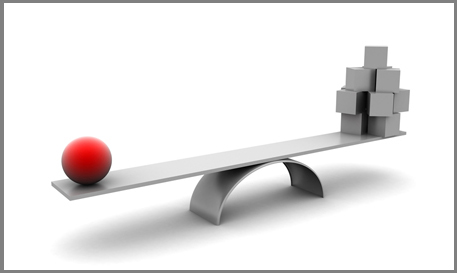 24
Evaluation measures
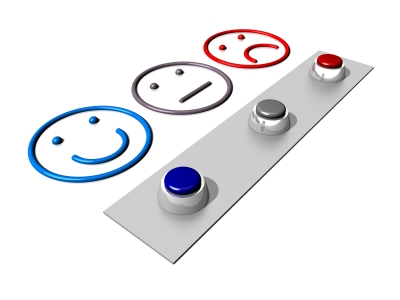 25
[Speaker Notes: Given a clustering (partition) of a set of elements into clusters, a pair of elements that belong to a single cluster is denoted as intra-cluster wrt this clustering.
Jaccard Index between two clusterings of the same set of elements is the ratio between the number of element pairs that are intra-cluster wrt (with respect to) both clusterings and the number of element pairs that are intra-cluster wrt either of the clusterings.]
Benchmarking JointCluster on simulated data
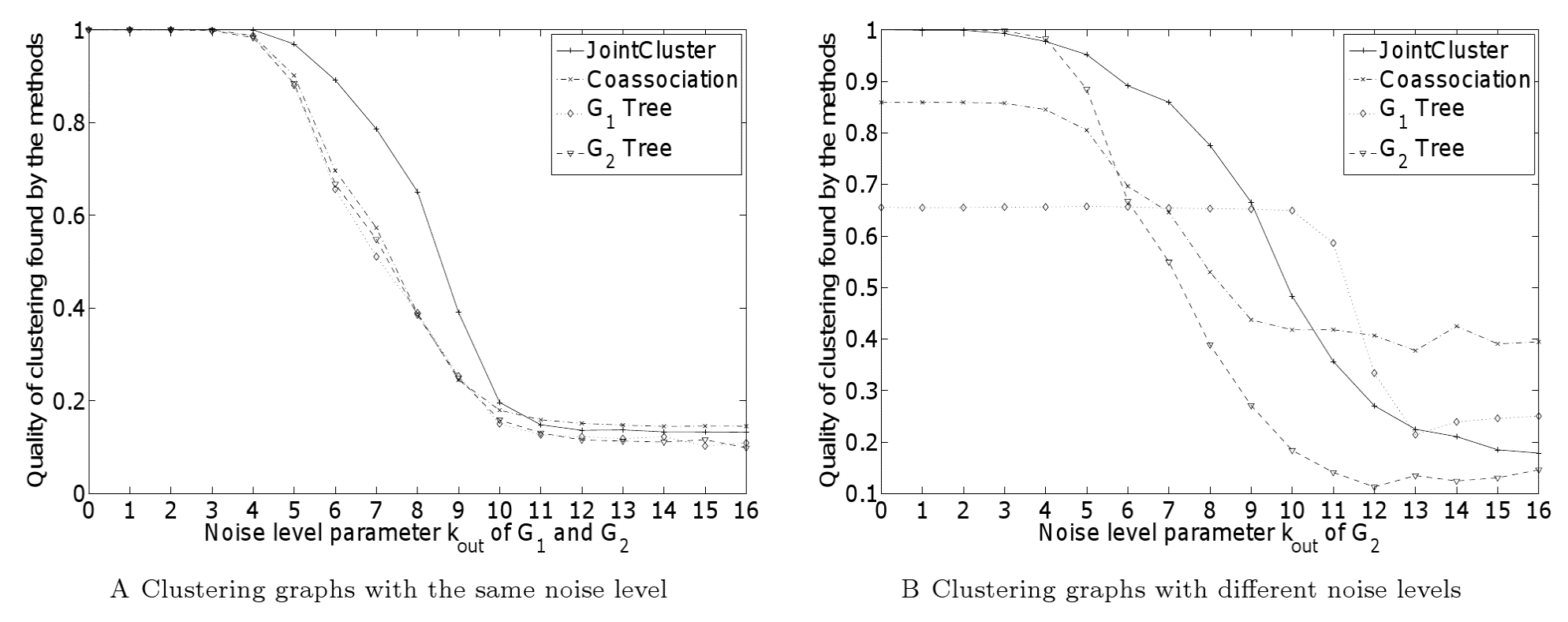 26
Systematic evaluation of the methods using diverse reference classes in yeast
Two yeast strains grown under two conditions where glucose or ethanol was the predominant carbon source.
Coexpression networks using all 4,482 profiled genes as nodes.
Weight of an edge as the absolute value of the Pearson's correlation coefficient between the expression profiles of the two genes.
Physical gene-protein interactions (from various interaction databases): total of 41,660 non-redundant interactions.
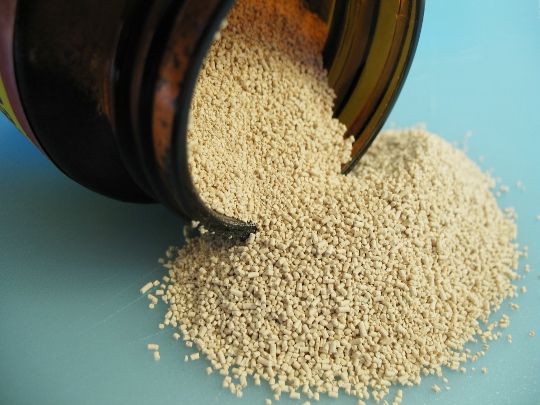 27
[Speaker Notes: The biological significance of detected clusters were assessed using reference sets of yeast genes belonging to different classes.

The results are summarized using standard performance measures, sensitivity and specificity, both reported as percentages for each reference class.]
Different classes of yeast genes
GO Process: Genes in each reference set in this class are annotated to the same GO Biological Process term.
TF (Transcription Factor) Perturbations: Genes in each set have altered expression when a TF is deleted or overexpressed.
Compendium of Perturbations: Genes in each set have altered expression under deletions of specific genes, or chemical perturbations.
TF Binding Sites: Genes in a set have binding sites of the same TF in their upstream genomic regions, with sites predicted using ChIP binding data.
eQTL Hotspots: Certain genomic regions exhibit a significant excess of linkages of expression traits to genotypic variations.
28
[Speaker Notes: Assessed the biological significance of the detected clusters using reference sets of genes collected from various published sources.]
Evaluation measures [cont.]
29
[Speaker Notes: Sensitivity and specificity measure how well the clusters produced by a clustering method align with reference sets of a specific class.
Sensitivity is the fraction of reference sets that are enriched for genes belonging to some cluster output by the method.
Specificity is the fraction of clusters that are enriched for genes belonging to some reference set.

The sensitivity measures the “coverage” of different biological processes by the clusters, and the specificity the ‘‘accuracy’’ of the clusters.]
Systematic evaluation of the methods using diverse reference classes in yeast
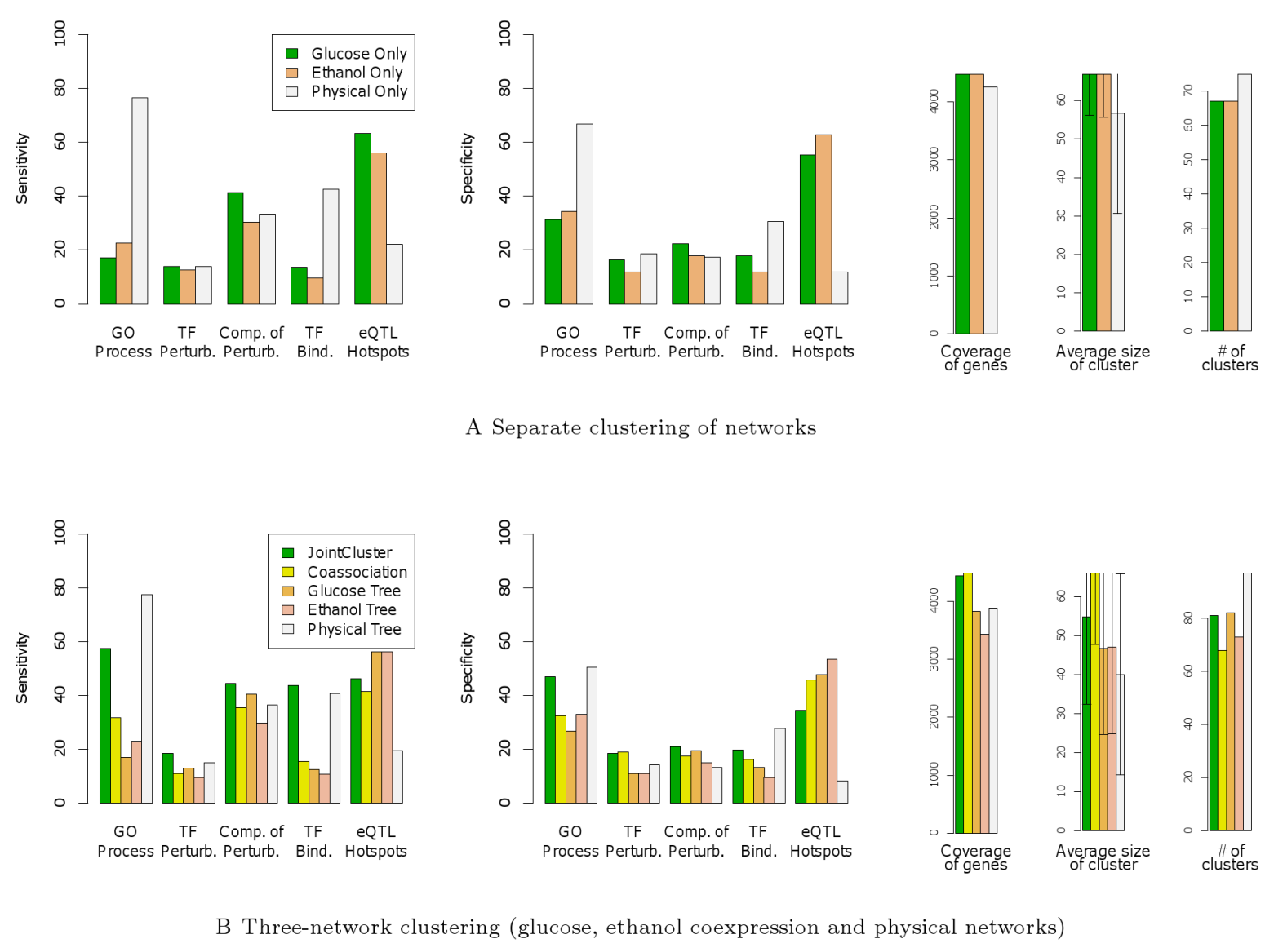 30
[Speaker Notes: To provide context, we present results from clustering each network separately using the single graph method.

Physical Only performs better than the other two methods wrt (with respect to) GO Process and TF Binding Sites,
and Glucose/Ethanol Only fare well wrt eQTL Hotspots.
This relative performance is not surprising due to the varying levels of bias in the reference classes, and the different data sources used to construct the networks.

Though physical interactions between genes or gene products are known to be predictive of shared GO annotations, certain GO annotations inferred from physical interactions introduce bias.
The same ChIP binding data was used to predict TF binding sites and protein-DNA interactions, so validation of clusters derived from the physical network using TF Binding Sites is biased.
Finally, the same expression data underlying the coexpression networks was used with the independent genotype data to define the eQTL hotspots.
Hence the eQTL Hotspots class does not by itself provide a convincing validation of the coexpression clusters; however it can be used to understand the extent of genetic control of coordinated transcription and to validate clusters derived from networks comprising only physical interactions.
The reference classes offering truly independent validation of clusters are TF Perturbations and Compendium of Perturbations, and the three single graph methods perform similarly in these perturbation classes.

To help interpret these performance measures properly, information such as coverage of genes (# of genes in detected clusters) and average size of a cluster (average # of genes in a cluster with error bars indicating standard deviation) are also shown. All reported results focus only on clusters with at least 10 genes.

Integration of the yeast physical network with the glucose/ethanol coexpression networks was done to find sets of genes that clustered reasonably well in all three networks.
JointCluster performed a better integration of these networks than Coassociation for all reference classes except eQTL Hotspots.
The enrichment results of single tree methods in Figure B followed a trend similar to the single graph methods in Figure A, reflecting the bias in the reference classes.
In the two truly independent perturbation classes, JointCluster showed better sensitivity than the other methods at comparable or better specificity.

In summary, though different single graph and single tree methods were best performers in different reference classes JointCluster was more robust and performed well across all reference classes characterizing diverse cellular processes in yeast.]
JointCluster yields better coverage of genes than a competing method
Comparing JointCluster against methods that integrate only a single coexpression network with a physical network.
Combined <glucose+ethanol> coexpression network and the physical network.

Comparing on fair terms for all algorithms:
Setting minimum cluster size parameter in Matisse to 10.
Size limit of 100 genes for JointCluster .
Co-clustering didn't have a parameter to directly limit cluster size.
31
[Speaker Notes: To compare JointCluster against methods that integrate only a single coexpression network with a physical network, such as Matisse and Co-clustering, we considered joint clustering of a combined <glucose+ethanol> coexpression network and the physical network.
	The <glucose+ethanol> network refers to the single coexpression network built from expression data that is obtained by concatenating the normalized 	expression profiles of genes under the glucose and ethanol conditions.

Making the terms fair for all algorithms:
Since our results focus on clusters with at least 10 genes, we set the minimum cluster size parameter in Matisse to 10.
The default size limit of 100 genes for Matisse clusters was used for JointCluster as well to enable a fair comparison.
Co-clustering didn't have a parameter to directly limit cluster size.
Co-clustering detected very few (26) clusters of size at least 10 genes, half of which were large with more than 100 genes.
So Co-clustering achieves greater specificity than other methods at the expense of a coarser clustering comprising few large clusters.]
JointCluster yields better coverage of genes than a competing method
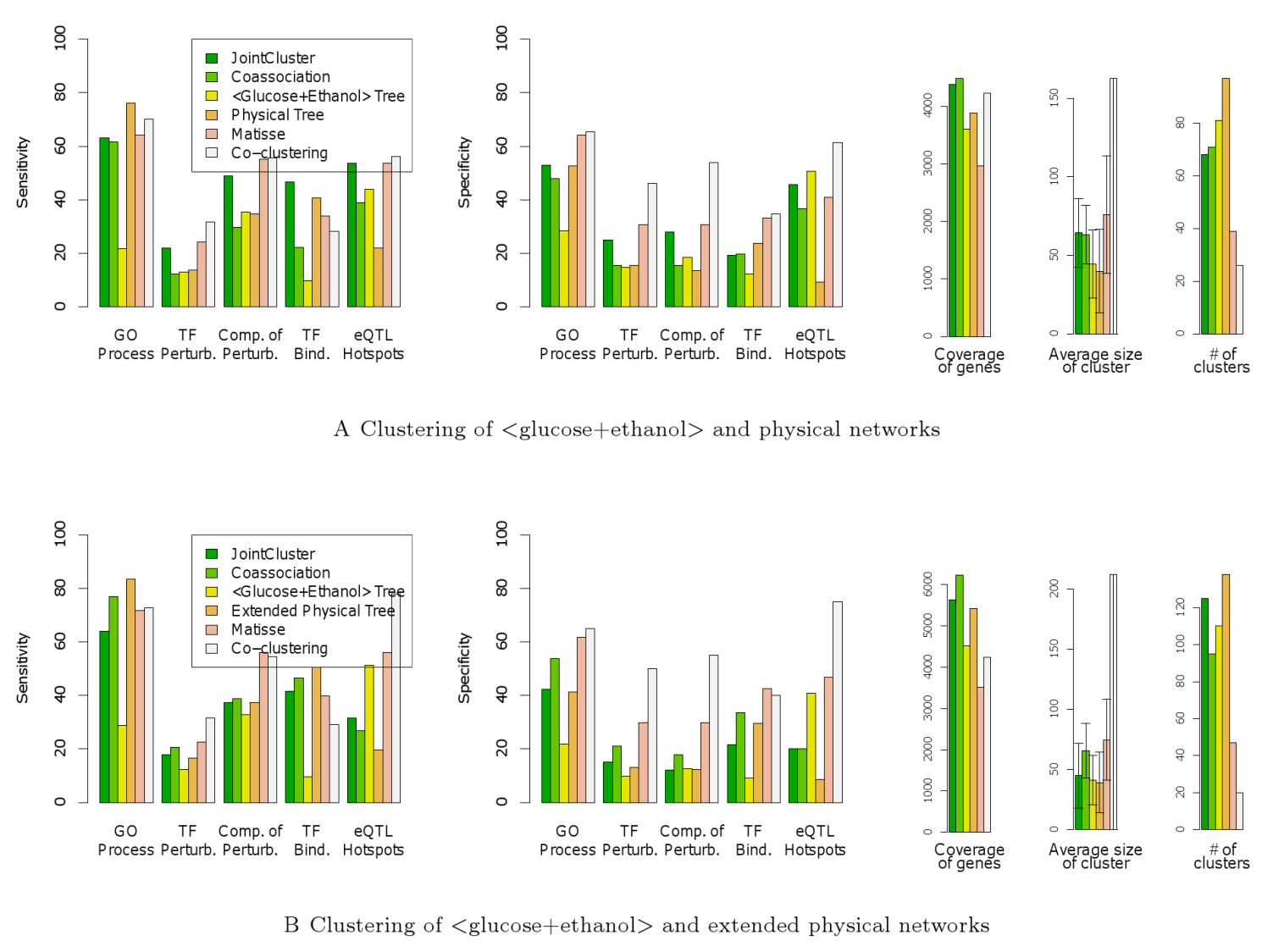 32
[Speaker Notes: JointCluster has sensitivity and specificity that is comparable or slightly lower than Matisse across all reference classes except TF Binding Sites.
However, JointCluster produces clusters that cover significantly more genes than Matisse.

Matisse assumes that the physical network is of better quality, and searches for coexpression clusters that are each connected in the physical network.
	This connectivity constraint excludes genes whose physical interactions are poorly studied or untested.
JointCluster does not use such a constraint when parsing the clustering tree into clusters, and hence identifies clusters supported to varying extents in the two networks, including ones with weak support in the physical network.
	This could be a huge advantage in organisms such as human and mouse where the knowledge of physical interactions is far less complete than in 	yeast, especially for interactions that are tissue-specific or condition-specific.

The extreme examples among the roughly 1500 genes excluded by Matisse clusters were the 134 physically isolated genes (i.e., genes that do not interact with any of the other 4482 profiled genes in the physical network).
JointCluster used connectivity in the coexpression network to include 129 physically isolated genes in its clusters, and 84 of these genes were significantly correlated with more than half of the genes in their assigned cluster.

We see that the inclusive criteria used in JointCluster is preferable when the integrated physical network is not comprehensive.]
Discussion
33
Discussion
Heterogeneous large-scale datasets are accumulating at a rapid pace.

Efforts to integrate them are intensifying.

JointCluster provides a versatile approach to integrating any number of heterogeneous datasets.
Natural progression from clustering of single to multiple datasets.
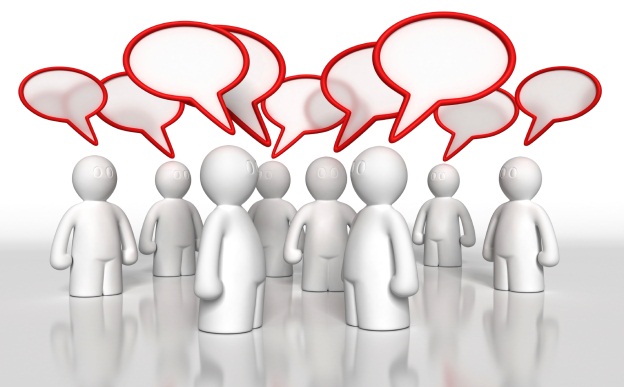 34
[Speaker Notes: Heterogeneous large-scale datasets capturing diverse aspects of the biology of a cell are accumulating at a rapid pace, and efforts to integrate them into a coherent view of cell regulation are intensifying.
This integration could greatly facilitate a genome-wide model of the cell that could predict cellular response to various environmental and genetic perturbations.

The simultaneous clustering algorithm proposed here provides a versatile approach to integrating any number of heterogeneous datasets that could be represented as networks among genes, and summarizes the result as a collection of clusters supported by multiple networks.

Since its early applications to classifying cancer subtypes, clustering has rapidly become a standard analysis of expression datasets.
We believe that simultaneous clustering is a natural progression in the application of clustering from single to multiple expression and interaction datasets.]
Discussion
Testing JointCluster algorithm on simulated datasets.

Testing JointCluster on yeast empirical datasets.
More flexible than two-network clustering methods.
Consistent with known biology, extend our knowledge.

JointCluster can handle multiple heterogeneous network.
Enables better coverage of genes especialy when knowledge of physical interactions is less complete.

Unsupervised and exploratory approach to data integration.
35
[Speaker Notes: We demonstrated the utility of a combined analysis by applying our JointCluster algorithm on simulated and empirical datasets.

We found the clusters produced by JointCluster on yeast physical and glucose/ethanol coexpression networks to be comparably or more consistently enriched for reference classes that reflect various aspects of yeast biology, in comparison to other methods of integrating the networks.

The clusters detected by JointCluster from the yeast physical and expression datasets are consistent with known biology, and importantly extend our knowledge by highlighting biological processes, that may not have been completely characterized despite intense efforts to dissect them.

Further, JointCluster can handle multiple heterogeneous networks, and hence more flexible than two-network clustering methods such as Matisse that search for coexpression clusters that are each connected in the physical network.
This flexibility enables JointCluster to yield better coverage of genes, and to be broadly applicable in human or other organisms where the knowledge of physical interactions is less complete than in yeast.
In the future, the framework could be extended to scale networks of different interaction types by different factors before integration.

Simultaneous clustering offers an unsupervised and exploratory approach to data integration, and hence complementary to supervised approaches that train machine-learning models on multiple data types to make directed predictions.]
Conclusion
36
Conclusion
The challenge: integrating multiple datasets in order to study different aspects of biological systems.
Proposed simultaneous clustering of multiple networks.
Efficient solution that permits certain theoretical guarantees
Effective scaling heuristic
Flexibility to handle multiple heterogeneous networks

Results of JointCluster:
More robust, and can handle high false positive rates.
More consistently enriched for various reference classes.
Yielding better coverage.
Agree with known biology of yeast.
37
[Speaker Notes: Many genome-wide datasets are routinely generated to study different aspects of biological systems, but integrating them to obtain a coherent view of the underlying biology remains a challenge.

We proposed simultaneous clustering of multiple networks as a framework to integrate large-scale datasets on the interactions among and activities of cellular components.
Specifically, we develop an algorithm JointCluster that finds sets of genes that cluster well in multiple networks of interest, such as coexpression networks summarizing correlations among the expression profiles of genes and physical networks describing protein-protein and protein-DNA interactions among genes or gene-products.

Our algorithm provides an efficient solution to a well-defined problem of jointly clustering networks, using techniques that permit certain theoretical guarantees on the quality of the detected clustering relative to the optimal clustering.
These guarantees coupled with an effective scaling heuristic and the flexibility to handle multiple heterogeneous networks make our method JointCluster an advance over earlier approaches.

Simulation results showed JointCluster to be more robust than alternate methods in recovering clusters implanted in networks with high false positive rates.
In systematic evaluation of JointCluster and some earlier approaches for combined analysis of the yeast physical network and two gene expression datasets under glucose and ethanol growth conditions, JointCluster discovers clusters that are more consistently enriched for various reference classes capturing different aspects of yeast biology or yield better coverage of the analysed genes.

These robust clusters, which are supported across multiple genomic datasets and diverse reference classes, agree with known biology of yeast under these growth conditions, elucidate the genetic control of coordinated transcription, and enable functional predictions for a number of uncharacterized genes.]
Questions?
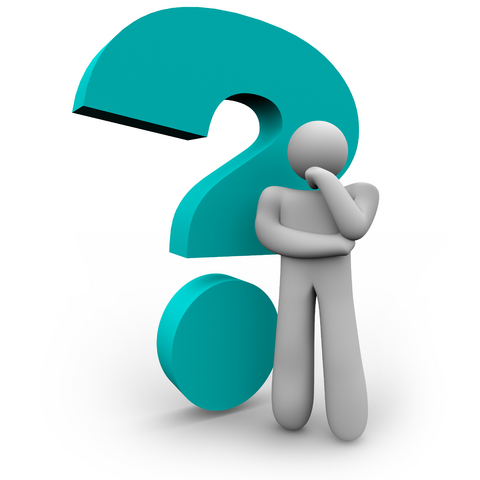 38
Questions?
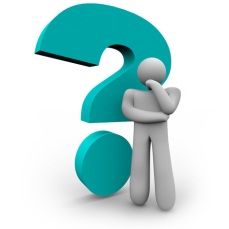 Bibliography:
Manikandan Narayanan, Adrian Vetta, Eric E. Schadt, Jun Zhu (2010), PLoS Computational Biology.
Simultaneous Clustering of Multiple Gene Expression and Physical Interaction Datasets.
Supplementary Text for “Simultaneous clustering of multiple gene expression and physical interaction datasets”.
CPP Source code
Kannan R, Vempala S, Vetta A (2000), Proceedings Annual IEEE Symposium on Foundations of Computer Science (FOCS). pp 367–377.
On clusterings - good, bad and spectral.
Shi J, Malik J (2000), IEEE Transactions on Pattern Analysis and Machine Intelligence (TPAMI) 22: 888–905.
Normalized cuts and image segmentation.
Andersen R, Lang KJ (2008), Proceedings Annual ACM-SIAM Symposium on Discrete Algorithms (SODA). pp 651–660.
An algorithm for improving graph partitions.
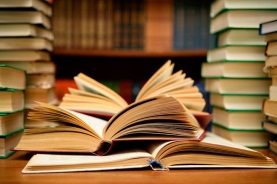 39
Thanks!
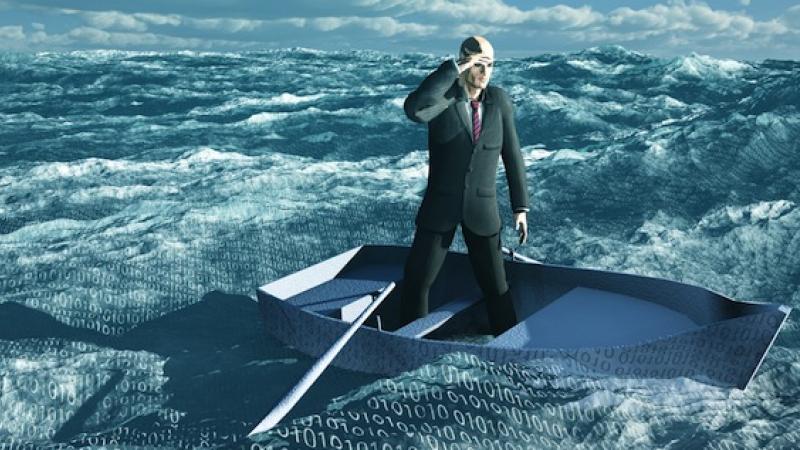 40